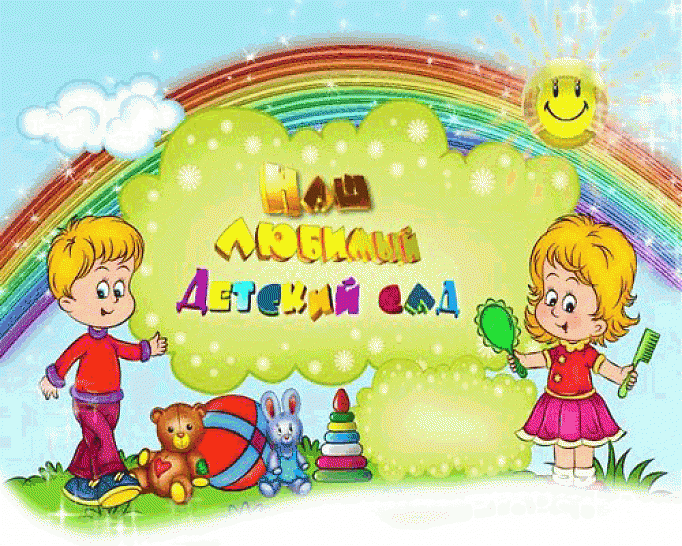 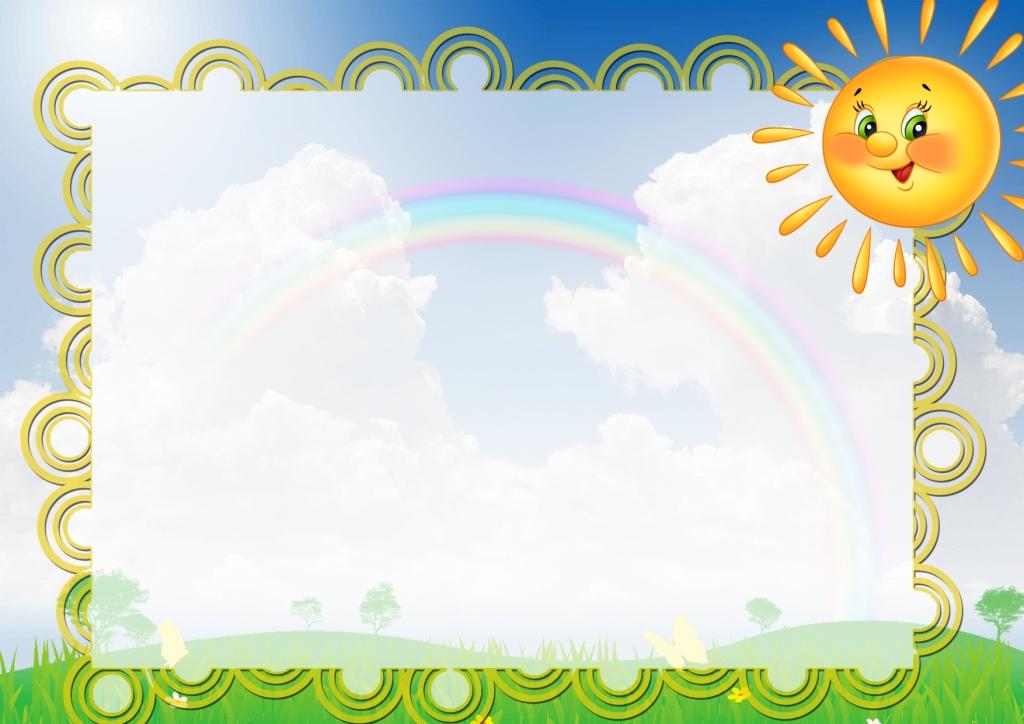 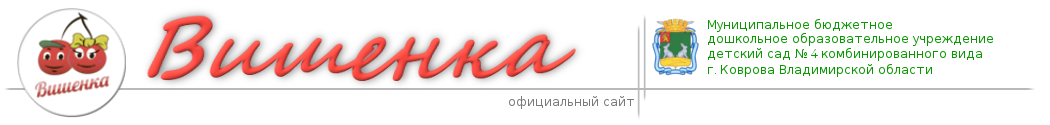 Вторая группа раннего 
возраста
«Смешарики»
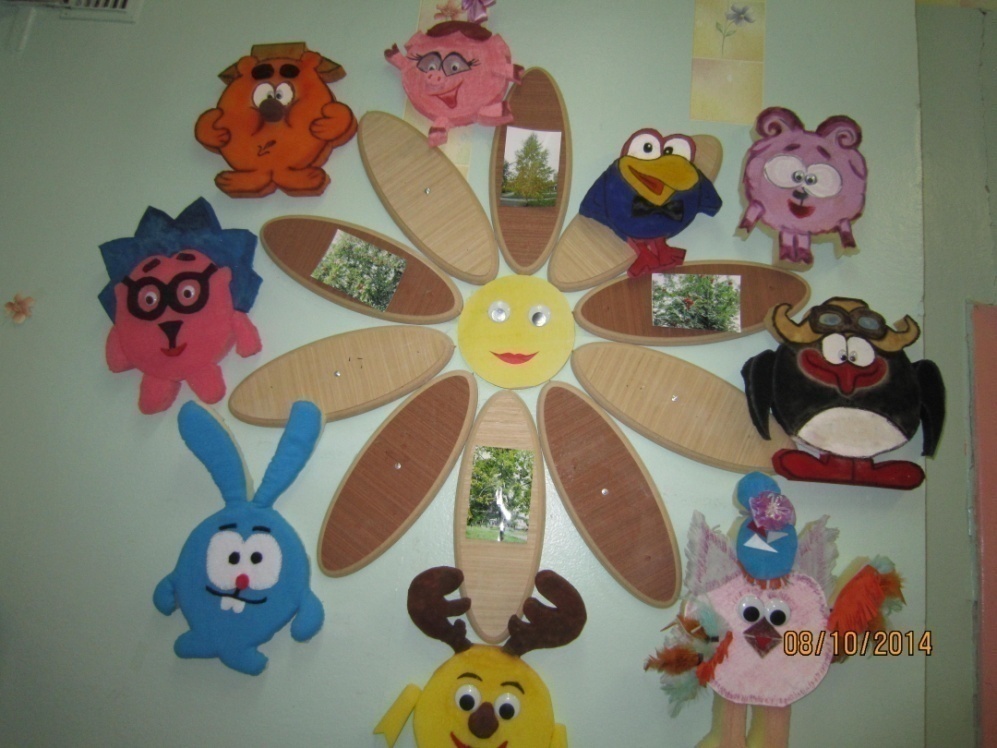 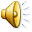 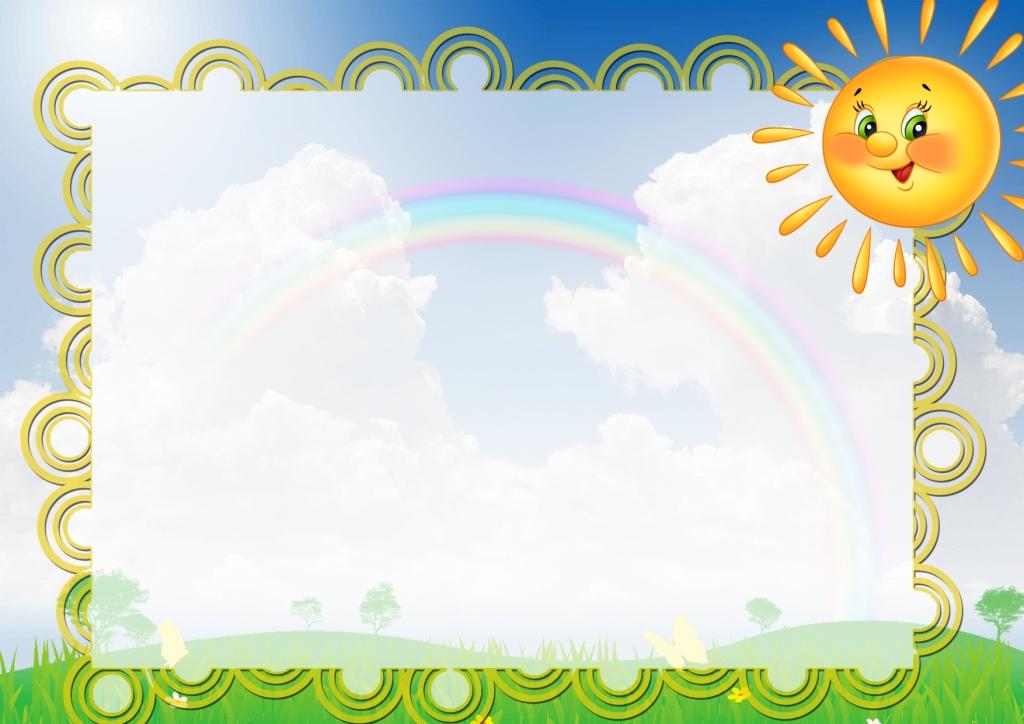 Наглядная информация для родителей
 в период адаптации малыша в детском саду
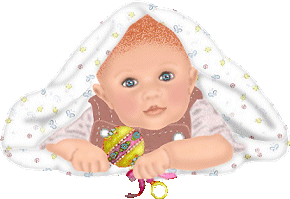 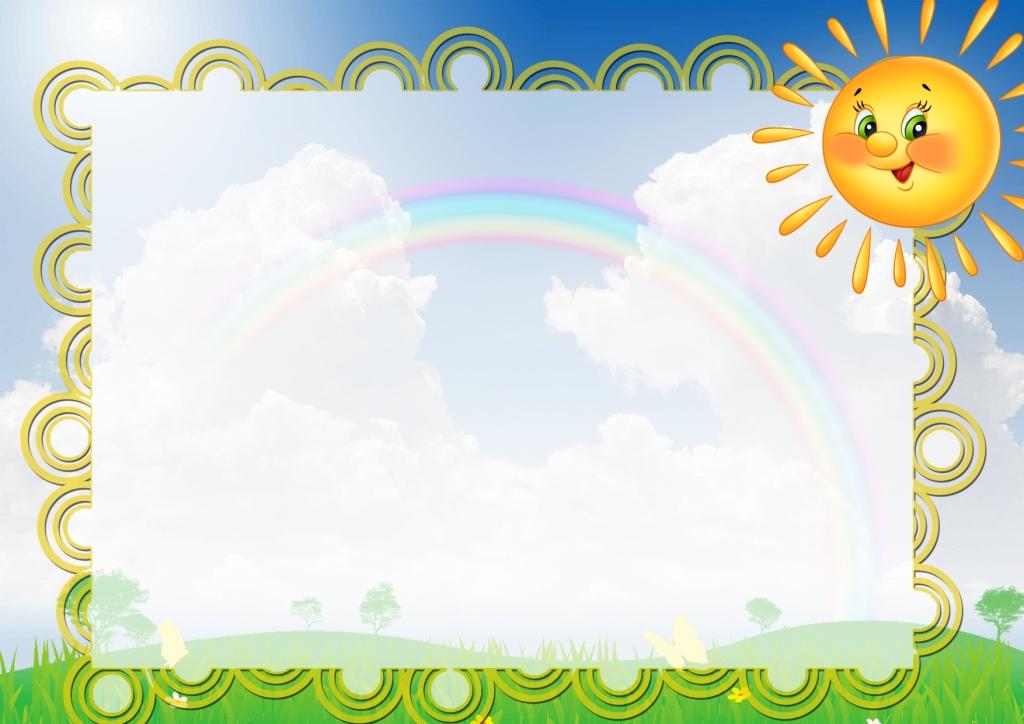 Заходя   в детский    сад   -   улыбнитесь!
Занесите   искорку   добра!
В   мир   фантазий    детей     окунитесь
В    нем     так   много   уюта, тепла!
Пусть    не    будет   в   нём     ссор    и   ворчанья,
Ведь    дела     можно      миром       решить!
Нам    от    вас    лишь    нужно      пониманье!
Будем     вместе      детишек   любить!
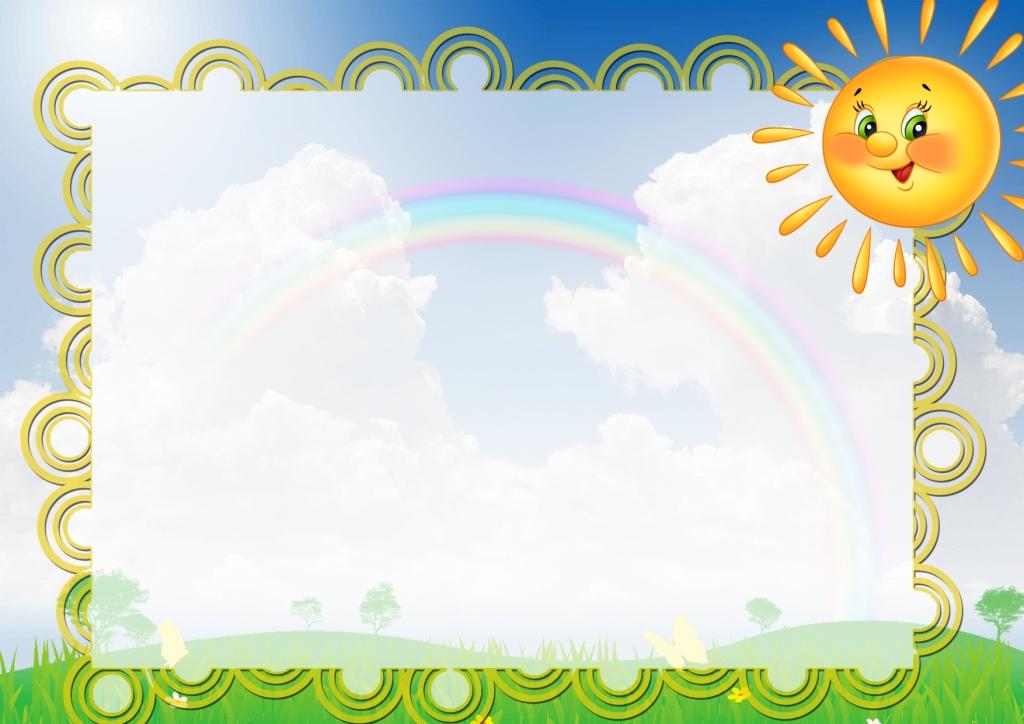 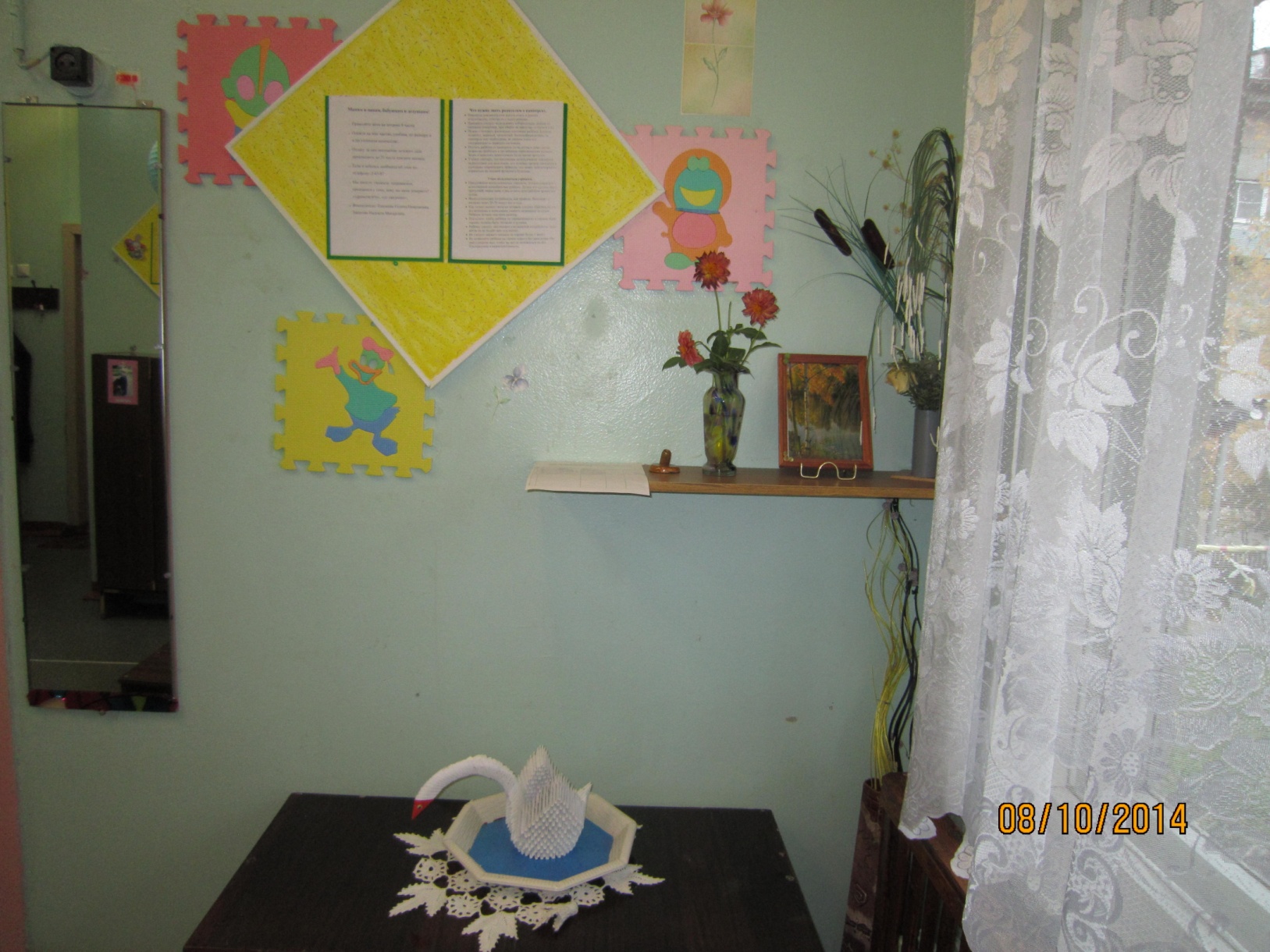 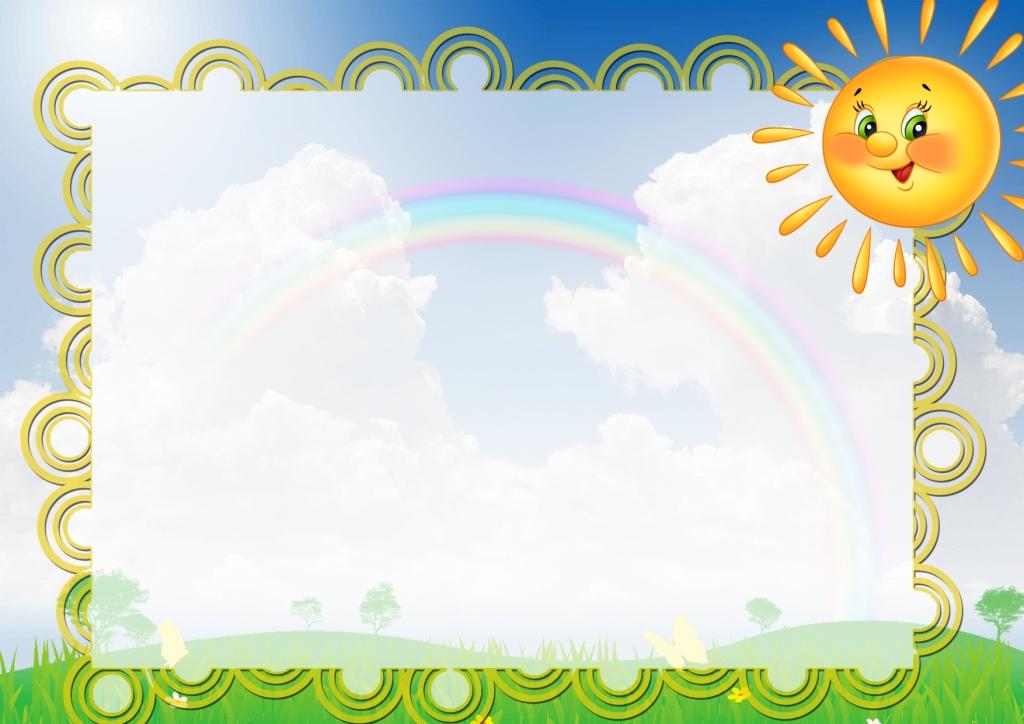 Наглядная информация 
в адаптационный период

Первый этап  - организационный /июль-август
Анкета – 
«Готов ли Ваш ребенок к поступлению в детский сад?»
Памятка – 
«Знакомство с десятидневным меню МБДОУ»
«Психологические особенности детей раннего возраста»
Буклет – 
«Детский сад: готовность к адаптации».
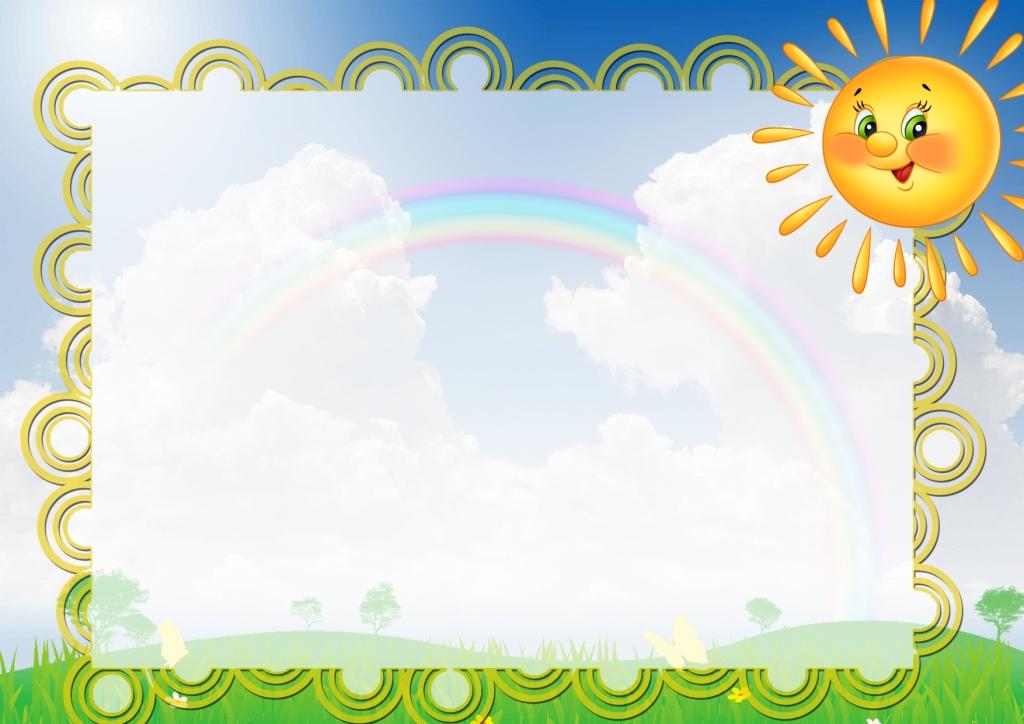 Второй  этап –
 основной (наблюдений) /сентябрь
Папка-передвижка (настольная информация):
«Рекомендации для родителей, поступающих в детский сад», 
«Что делать, если ребенок плачет при расставании с родителями»
Памятка:
«Что нужно знать родителям о памперсах?», 
«Как приучить пользоваться малыша горшком?»
Интернет –ресурсы 
(информация на сайте МБДОУ) –
 «В детский сад с радостью»
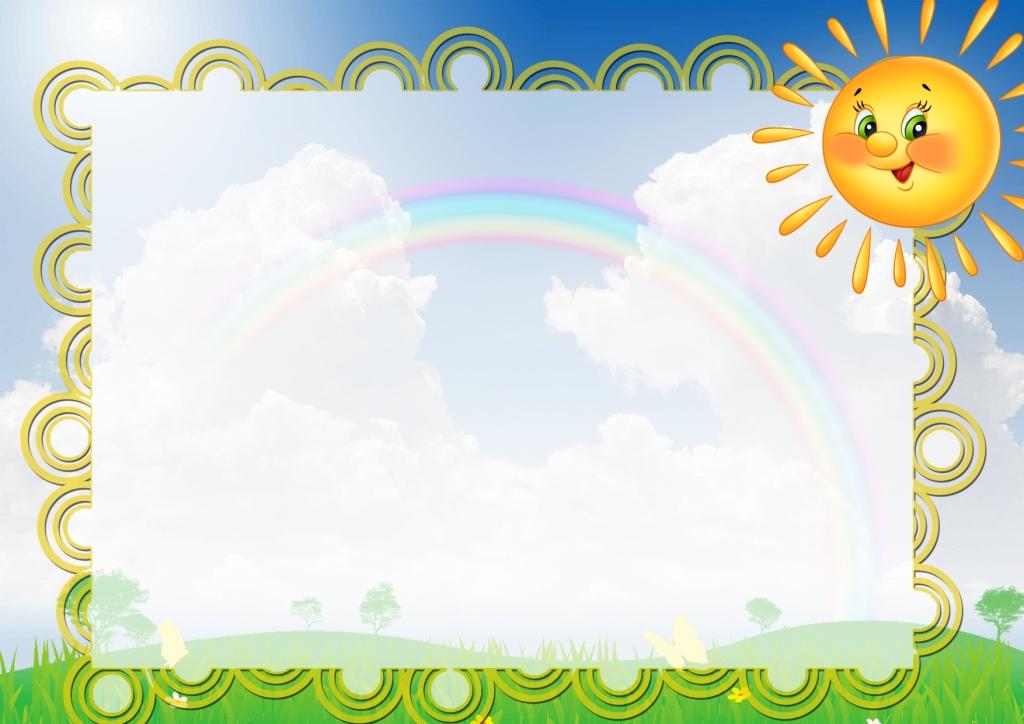 Третий этап
 – итоговый  /ноябрь-декабрь/
Папка-передвижка (настольная информация) – 
«Профилактика дезадаптации, снижение тревожности у детей в период адаптации к ДОУ»
Памятка для родителей-
 «Авторитет-основа воспитания»
Буклет –
 «В детский сад с радостью»
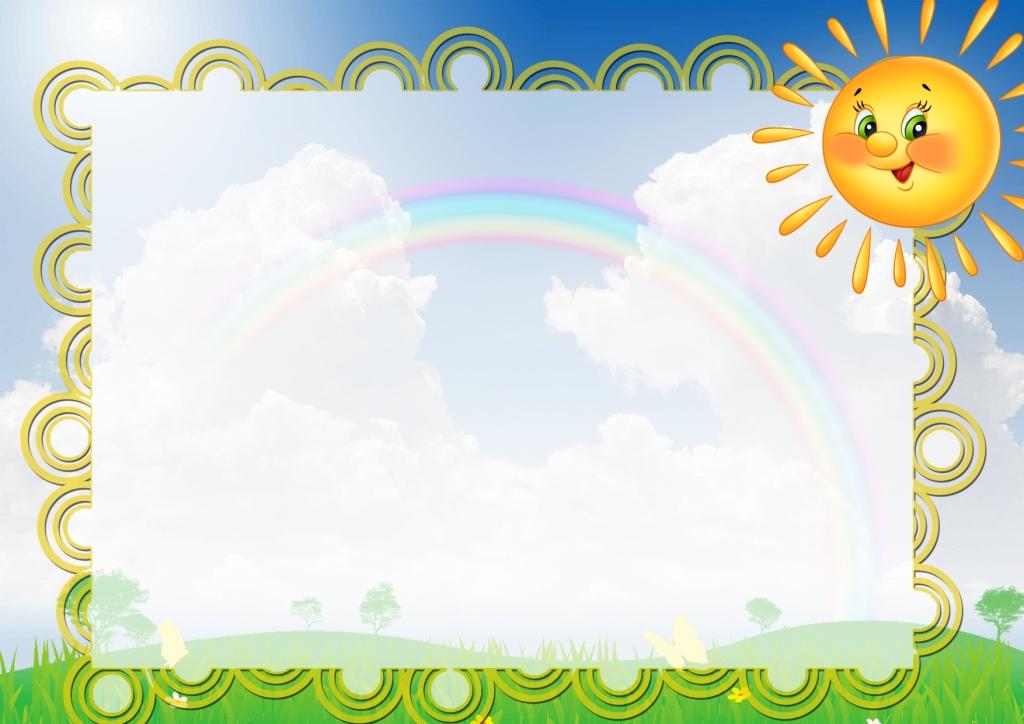 Если воспитатели и родители объединят свои усилия и обеспечат малышу защиту, эмоциональный комфорт, интересную и содержательную жизнь в детском саду и дома - то это будет залогом оптимального течения адаптации детей раннего возраста в детском саду
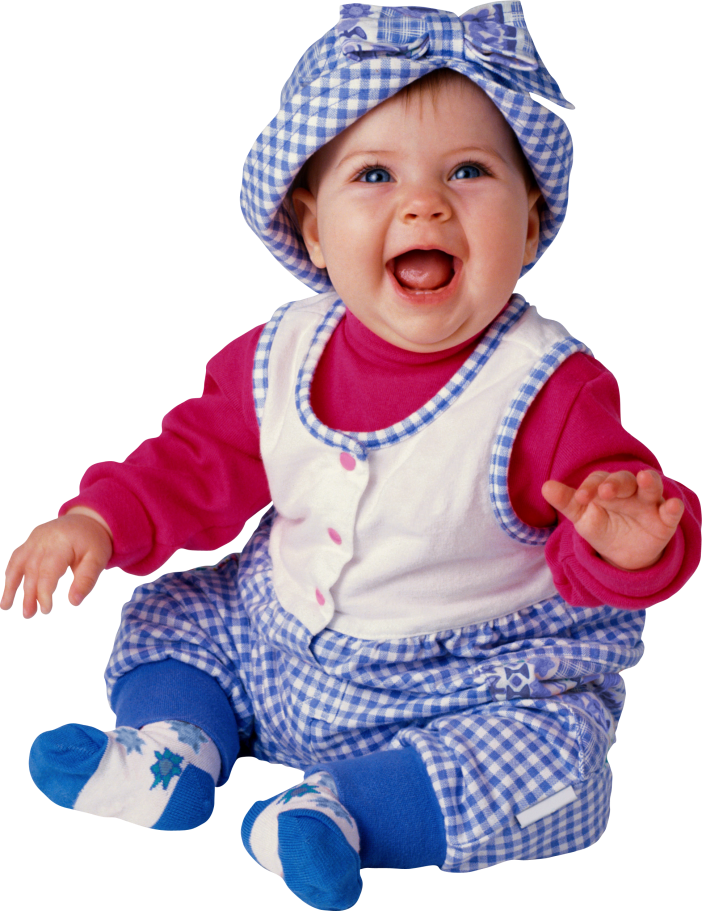 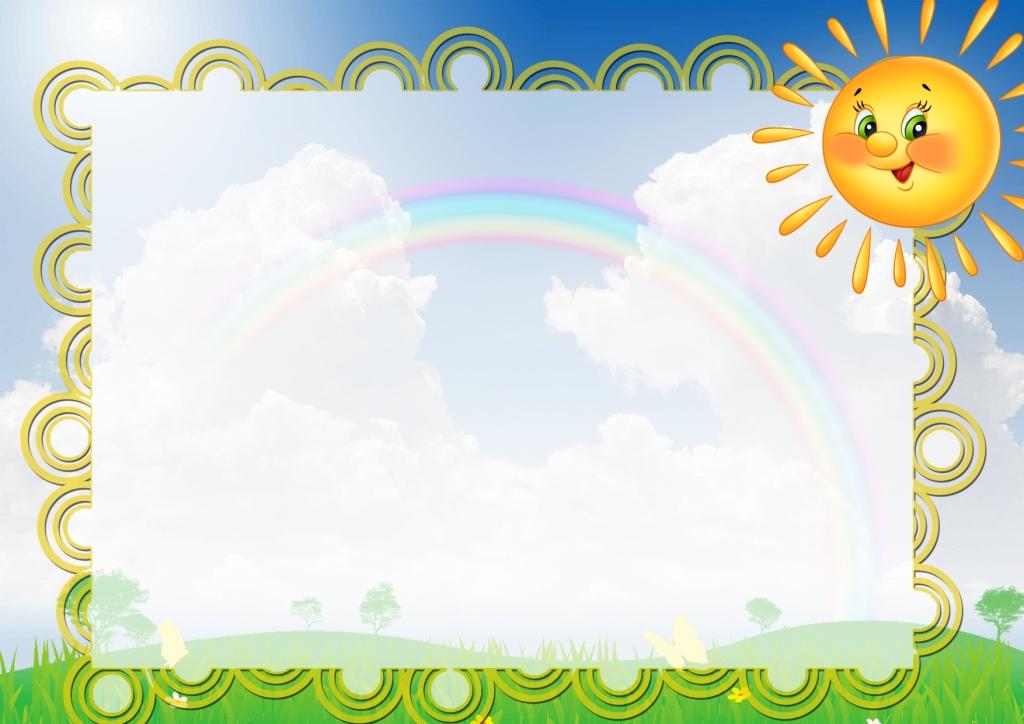 Интернет ресурсы
Шаблон презентации- images.yandex.ru
 Музыка - http://vk.com/id254896671
 Картинки - images.yandex.ru